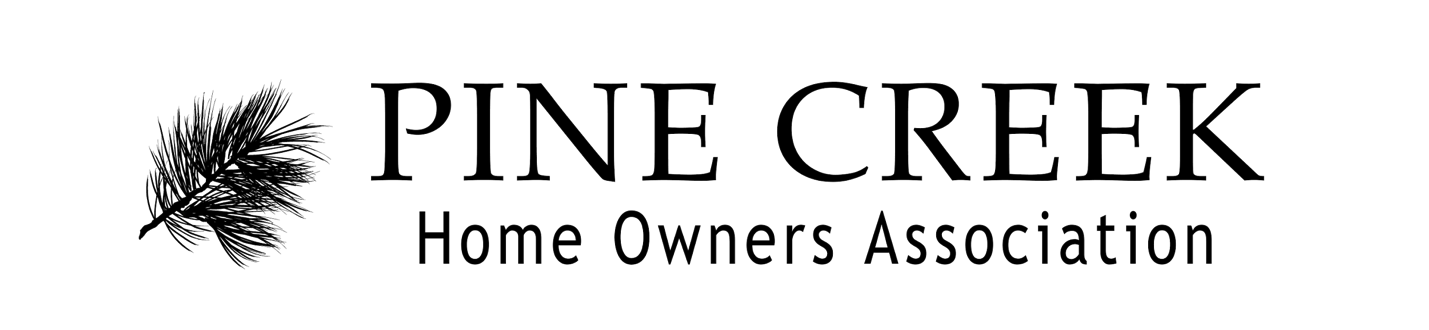 Summer Neighborhood MeetingJune 28, 2017
Agenda
Developer, SID, HOA
Projects
Covenants
Events 
Street Repairs
Dues Structure 
NEW Projects (What do we want)
Developer aka “Declarant”
Original developer filed bankruptcy
Debt taken on by the “Declarant” State Street Investments – CBS Homes 
Duties 
Manage the sale of lots
Manage the upkeep of vacant unsold lots
Develop and enforce covenants  
Entrance markers and beautification should have been done by original developer
Sanitary Improvement District (SID) 473
Board made up of 5 individuals
3 of those are PC residents 
Resident property taxes go the support the repayment of the debt owed to the city for the tax bonds and debt of SID 
Duties
Finance the installation and maintenance of roads, sewers, public greenspace through taxes and bonds 
Manage the maintenance and upkeep of all public areas of PC
Currently there are two contracts to support these efforts
Mowing – exclusive responsibility but shared with another subdivision 
Upkeep/Maintenance – roundabouts, islands, fertilization, aerations, spraying, etc.
PCHOA
Homeowners Association 7 members 
Duties
Serve the betterment of the entire community
Act as a voice for the neighborhood to developer and SID
Assist Declarant with review and approval of plans for lot improvements that fall in line with the covenants
Collect dues that support the over all mission of the association
Projects
Discussion of prioritizing what we want
Entrance Signs; HWS Cleveland complete
Other entrances that we are surveying for future development are 156th & Reynolds and 156th and Potter 
Other requests?  What do we want and can we actually do it?
NEW Project Updates
Neighborhood safety
Speed study to determine the need for speed monitoring or traffic calming devices
Locations have been assessed by HOA and a request for county monitoring will go to SID and developer in the coming weeks
Neighborhood Watch Program
Currently attempting to reach out the Douglas County Sherriff's office for assistance in evaluating the details that go into such program
Covenant Enforcement
In most cases PCHOA is not aware of specific violations until a neighbor brings them to light.  Please continue to bring them to our attention 
What happens after a violation is received by HOA
Confirm violation
Send letter to neighbor outlining the violation and request it be fixed 
If need be we escalate the violation to the developer for resolution 
PCHOA in 2015 conducted 2 separate evaluations of the neighborhood for violations
Street Repairs
The Engineering firm contracted by SID is continually surveying PC to assess the needs of the subdivision
In 2016 SID approved  a major street repair project 
Another street repair project is ongoing, marked with green paint. 
If you have areas that need improvement please let PCHOA know and we will elevate these concerns to the developer and engineering firm for consideration
Community Events
THANK YOU to all who assisted and attended the Easter Egg Hunt
Over 175 children attended this with over 300 total people 
Each year this event gets bigger 
New in 2016 we added food, gift baskets, and more Easter eggs to support the additional children.
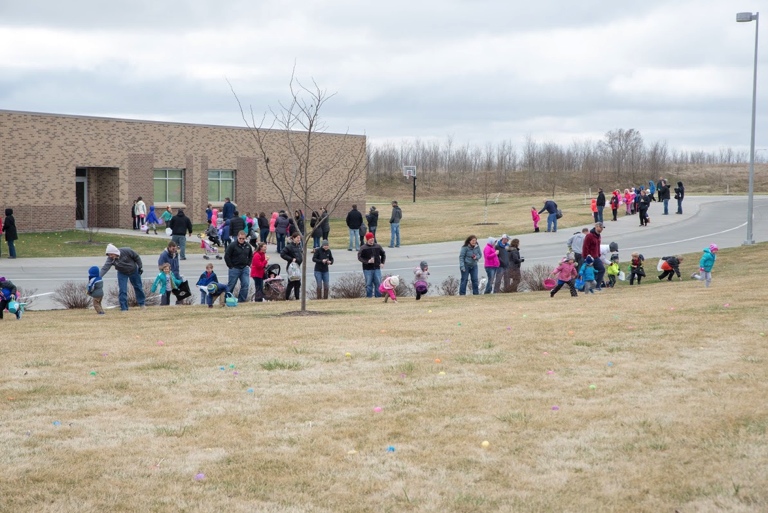 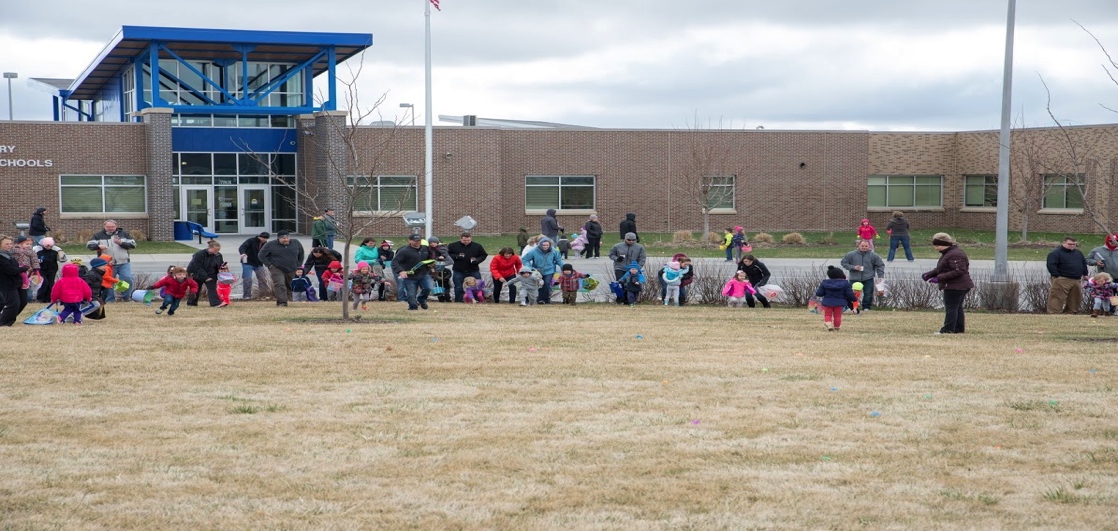 Community Events cont.
4th of July Parade and fire hydrant party

Fall Festival – Date to be determined in October

NEEDED volunteers to assist in the planning and execution of these events.  The committee needs additional help to ensure the success of these events.
Entrance Monuments
PCHOA is moving forward with the erection of one entrance monument in 2016
Completion will happen in two phases
Phase 1 – construction
Phase 2 – landscaping 
PCHOA is working with the Developer to cost share some of the expenses of both phases
Resources used to fund this project come form dues collected and carryover from previous years budgets earmarked for improvements and special projects
Entrance Monuments cont.
Status Update
Working with engineering firm on surveying and permitting 
Surveying 3 entrances for future development 
Cleveland and State will be the location of the first entrance monument
Other entrances that we are surveying for future development are 156th & Reynolds and 156th and Potter
Dues Structure
During the fall meeting we discussed a 5 year dues structure rate increase 
Purpose - ensure PC is self-sufficient once the SID is dissolved and can maintain all items they currently cover
Per the covenants, the association can only increase dues by 25% annually and it must be voted on by the membership 
During the Annual meeting in November PCHOA Board will present its proposal for this 5 year dues structure
Dues structure cont.
2018 - $75
2019 - $93.75
2020 - $117.19
2021 - $146.48
2022 - $183.10
THANK YOU!!!